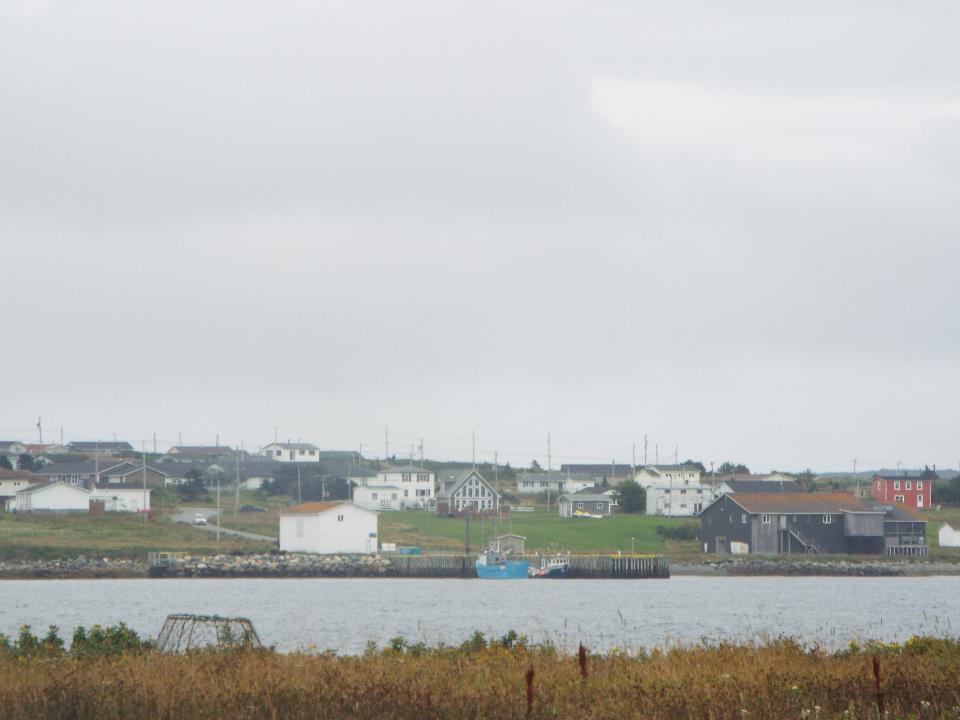 Fish, Fog and Fluorescent BulbsNegotiating the More-than-Human, More-than-Terrestrial Place-Assemblage of a Canadian Coastal Community
Michael Woods
Aberystwyth University
m.woods@aber.ac.uk     @globalrural
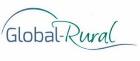 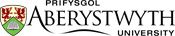 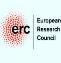 www.global-rural.org
Place-making
Some reservations:
Analyses of place-making tend to focus on discursive practices over material contributions
Place-making can imply a singular act of construction of a finished place
Place-making can imply intentionality and privilege human agency

Does ‘place-making’ fully capture the ‘throwntogetherness of place’ (Massey 2005)?
Place-making and Assemblage
Approaching question of ‘place-making’ from perspective of Assemblage Thinking
Emphasizes heterogeneity, relationality, emergence and indeterminacy
Drawing here particularly on Manuel DeLanda (2005, 2016)
DeLanda discusses places (cities, regions etc) as ‘assemblages’
DeLanda outlines key features or attributes of assemblages
Features of Place-Assemblages
Place-assemblages are composed of heterogeneous human and non-human components with material and expressive roles
Place-assemblages are given shape by processes of territorialisation, spatial and non-spatial
The territorialisation of place-assemblages tend towards internal homogeneity;  deterritorialisation occurs as a place-assemblage becomes less homogeneous
Identities, rules and values of place-assemblages are fixed through acts of coding and de-coding
Features of Place-Assemblages
Place-assemblages interact with other assemblages, exchanging and sharing components
Place-assemblages are dynamic, losing and gaining components, shifting territorialisation, always in a  condition of becoming
The potential forms that a place-assemblage could take constitute its ‘possibility spaces’. Place as a multiplicity encompasses all knowable possibility spaces.

Place as multiple, heterogenous, dynamic, emergent
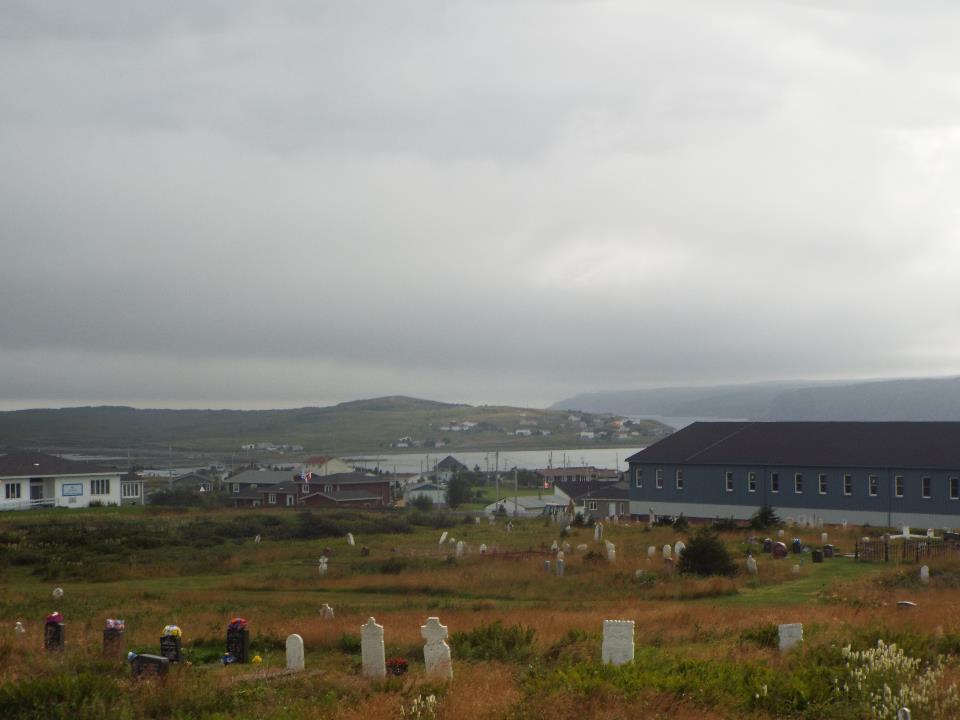 Trepassey
Newfoundland, Canada
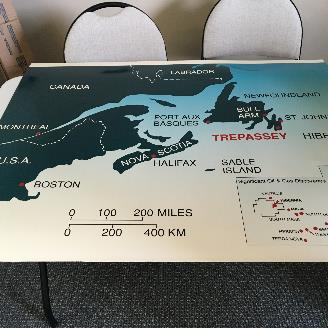 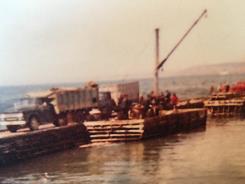 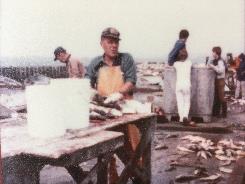 People
Landscape
Sea
Buildings
Boats
Wharf
Wildlife
Fog
Equipment
Household items
Community events
Religious services
Fish
And more
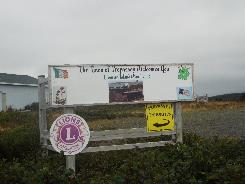 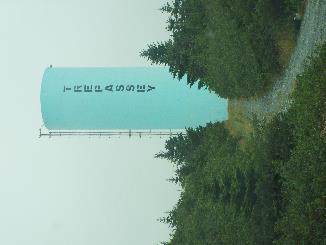 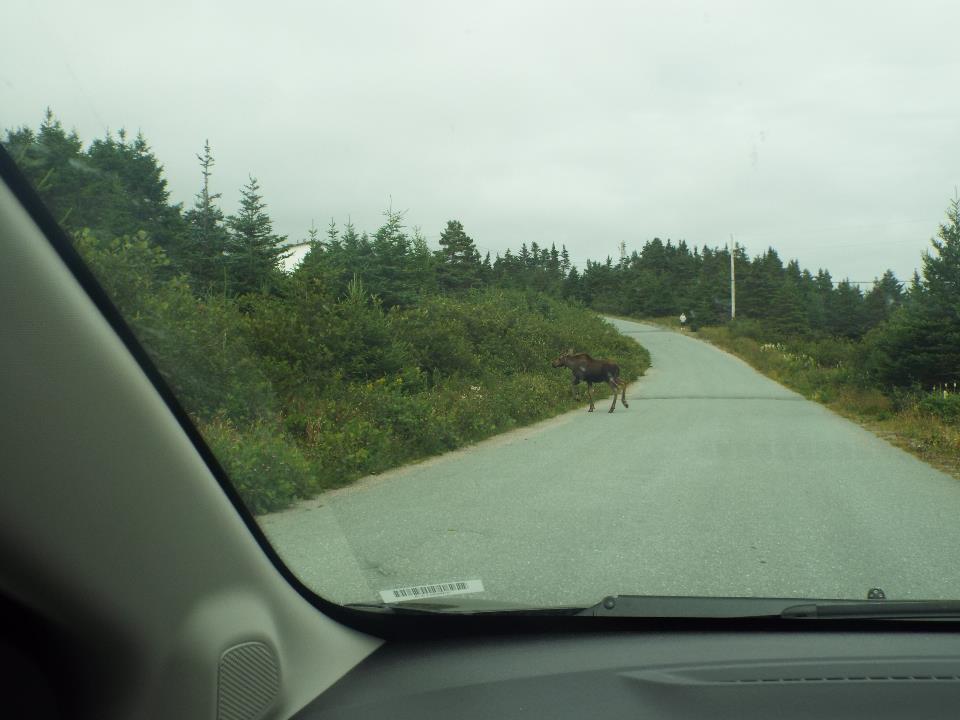 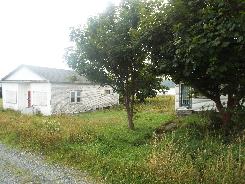 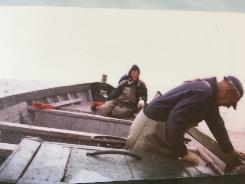 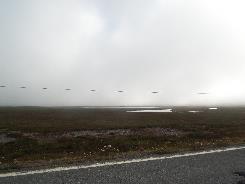 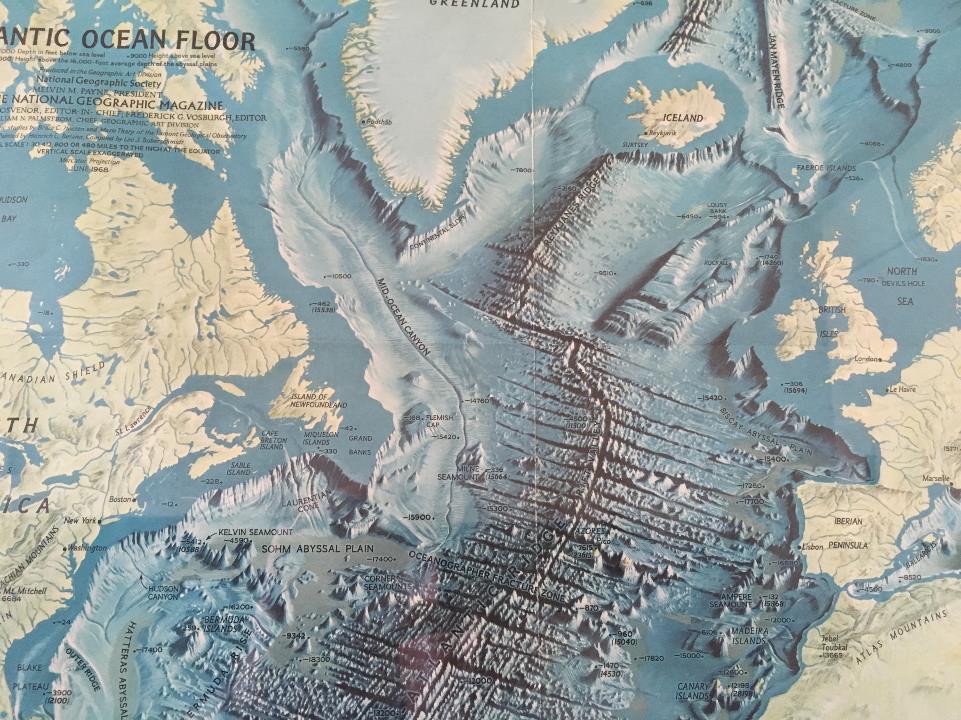 Permanent settlers from western England & Ireland
Itinerant fishermen from Portugal and Brittany
The colonisers of Trepassey, C18th-C19
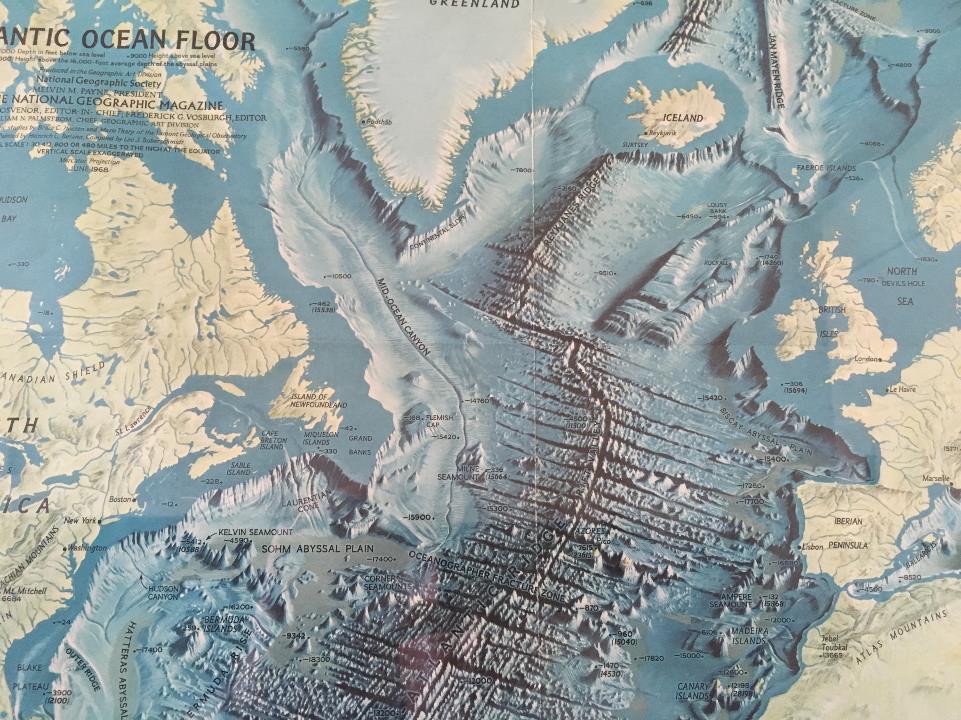 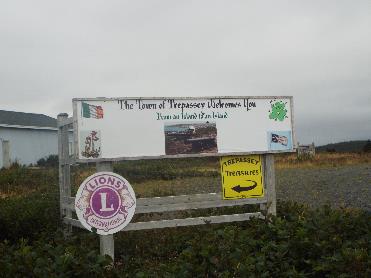 Permanent settlers from western England & Ireland
Itinerant fishermen from Portugal and Brittany
The colonisers of Trepassey, C18th-C19
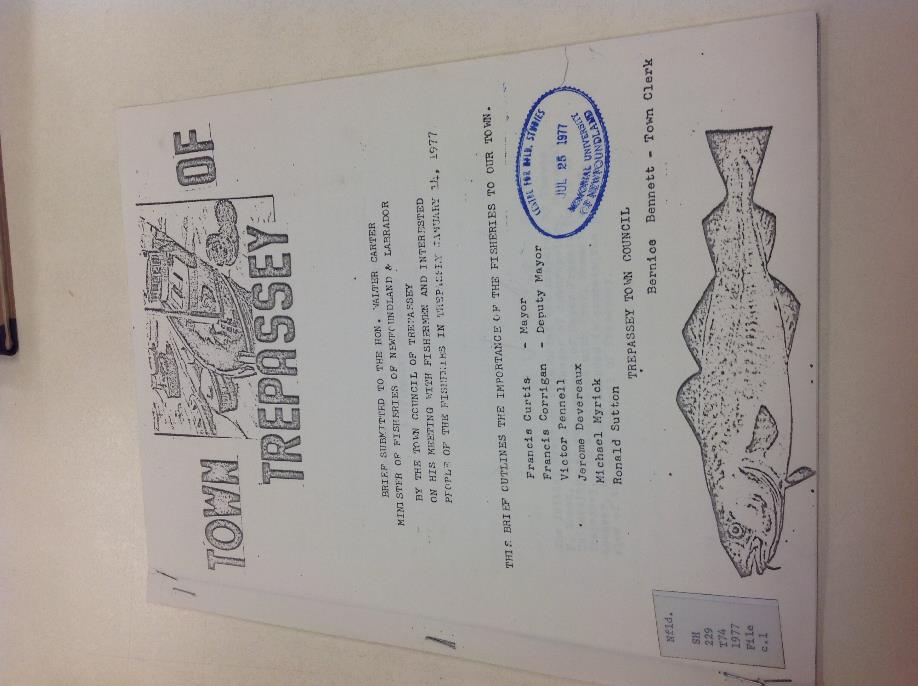 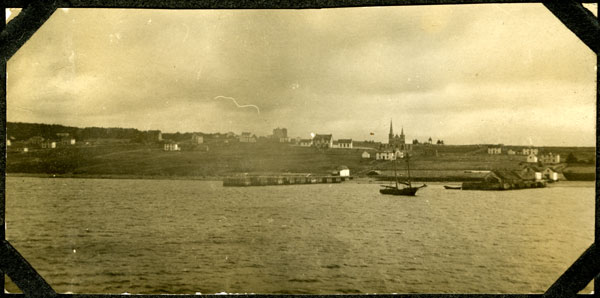 Territorialisation around fishing
Trepassey 1911
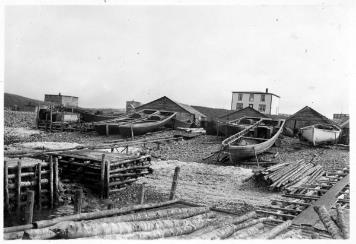 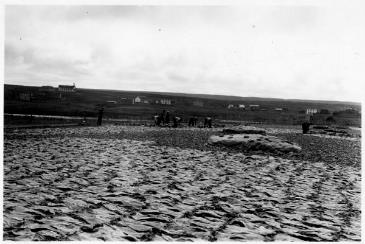 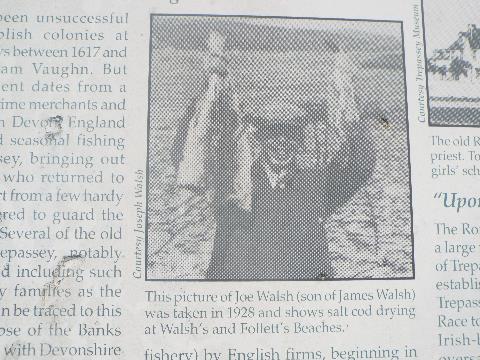 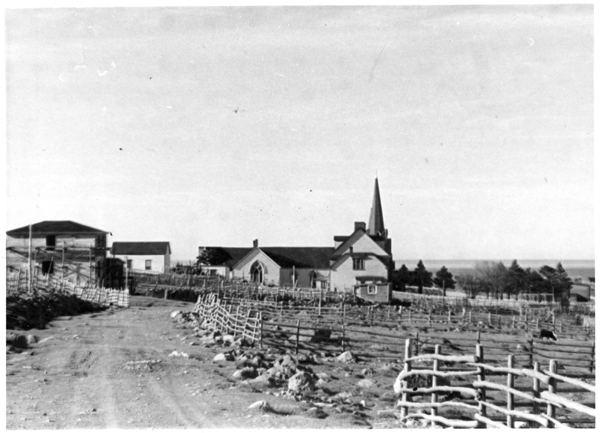 “The community itself is typical of Newfoundland outports, with narrow streets littered with the refuse from numerous grazing sheep, goats, cattle and horses.”
Newfoundland Settlement Survey 1954, Vol 17: Trepassey, pp 6-7.
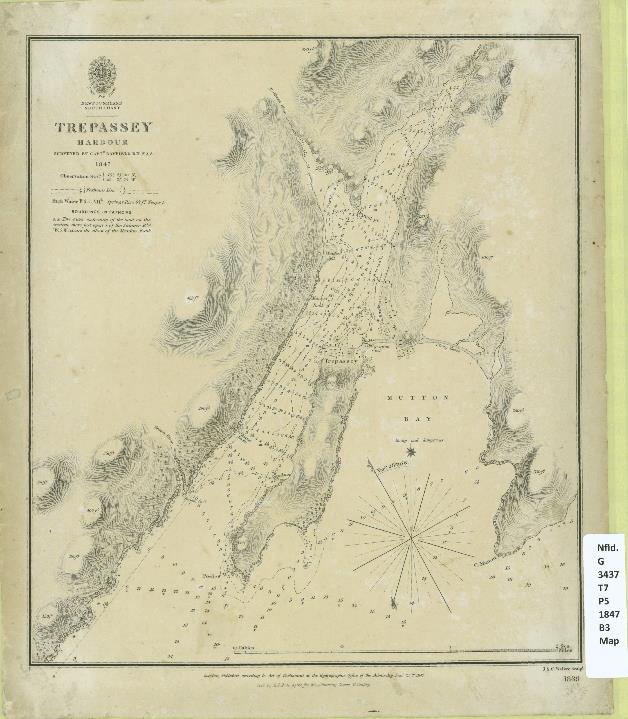 More-than-terra territorialisation
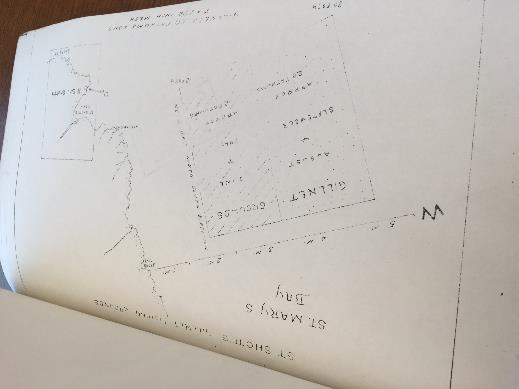 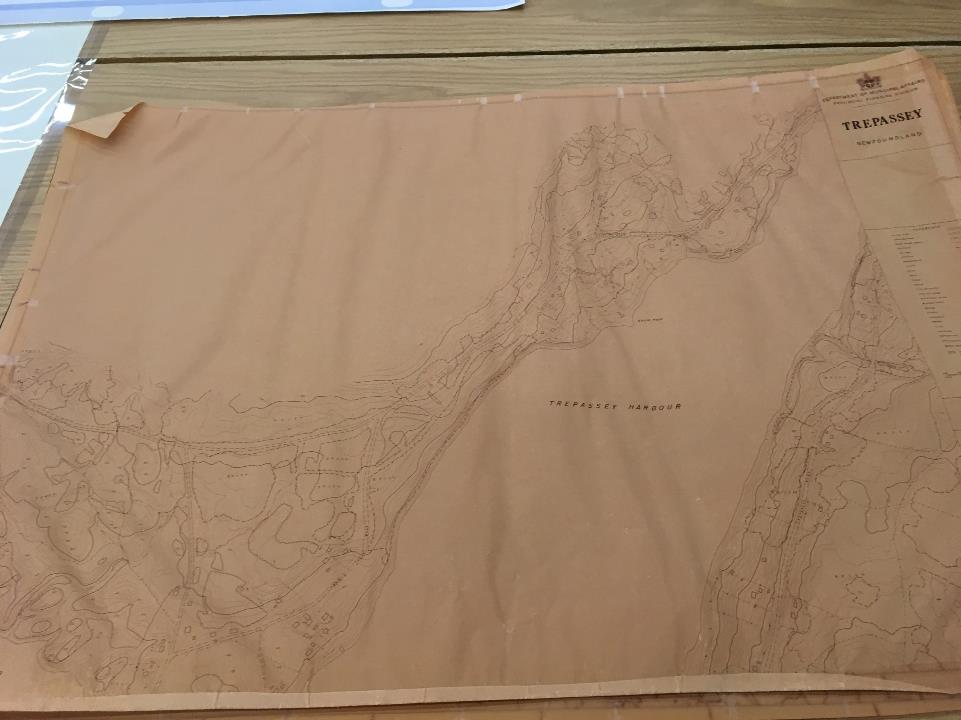 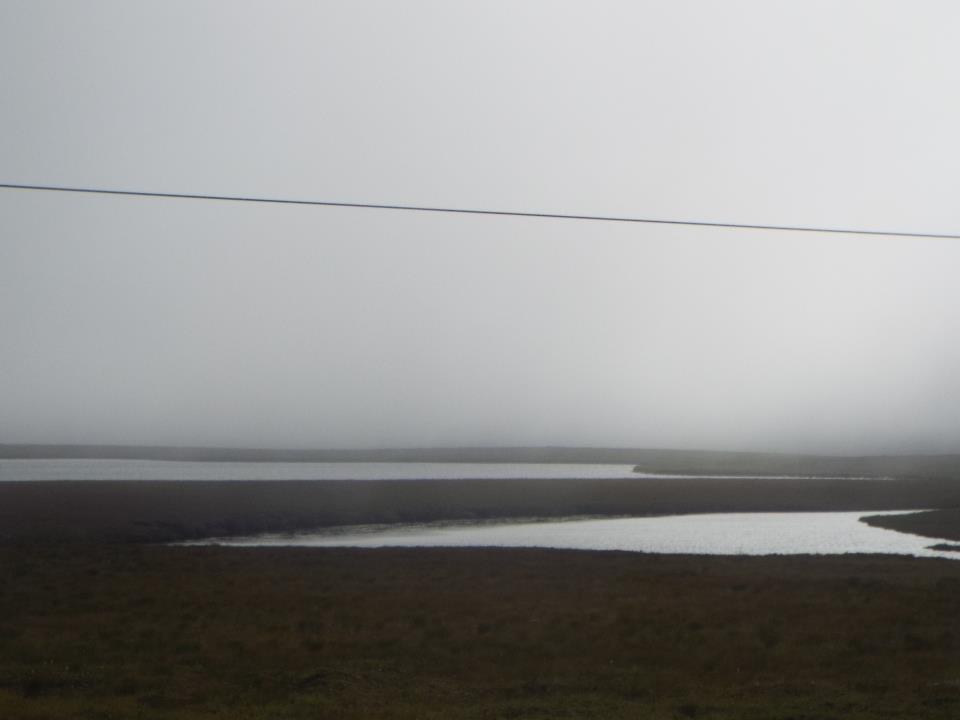 The Barrens
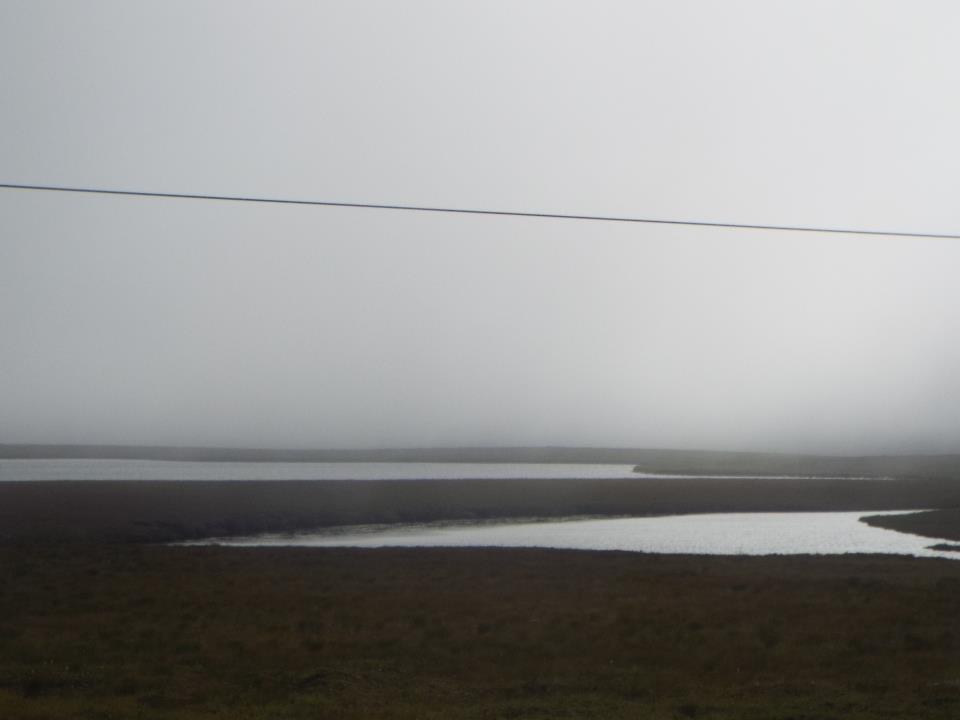 The Barrens
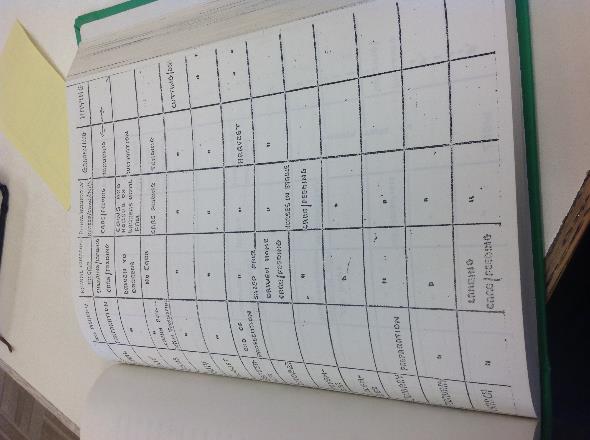 Territorialisation as temporal as well as spatial
Wood, berries, game etc collected from Barrens accordingly to calendar of subsistence transhumance living
From Newfoundland Settlement Survey 1954
The Atlantic Cod
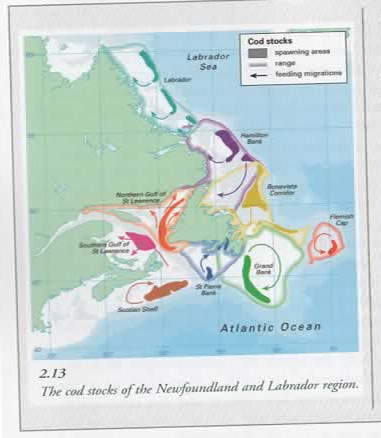 Cod mobilities
From Rose, G (2007) Cod: The Ecological History of the North Atlantic Fisheries.
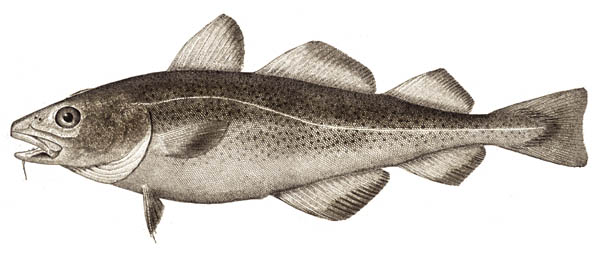 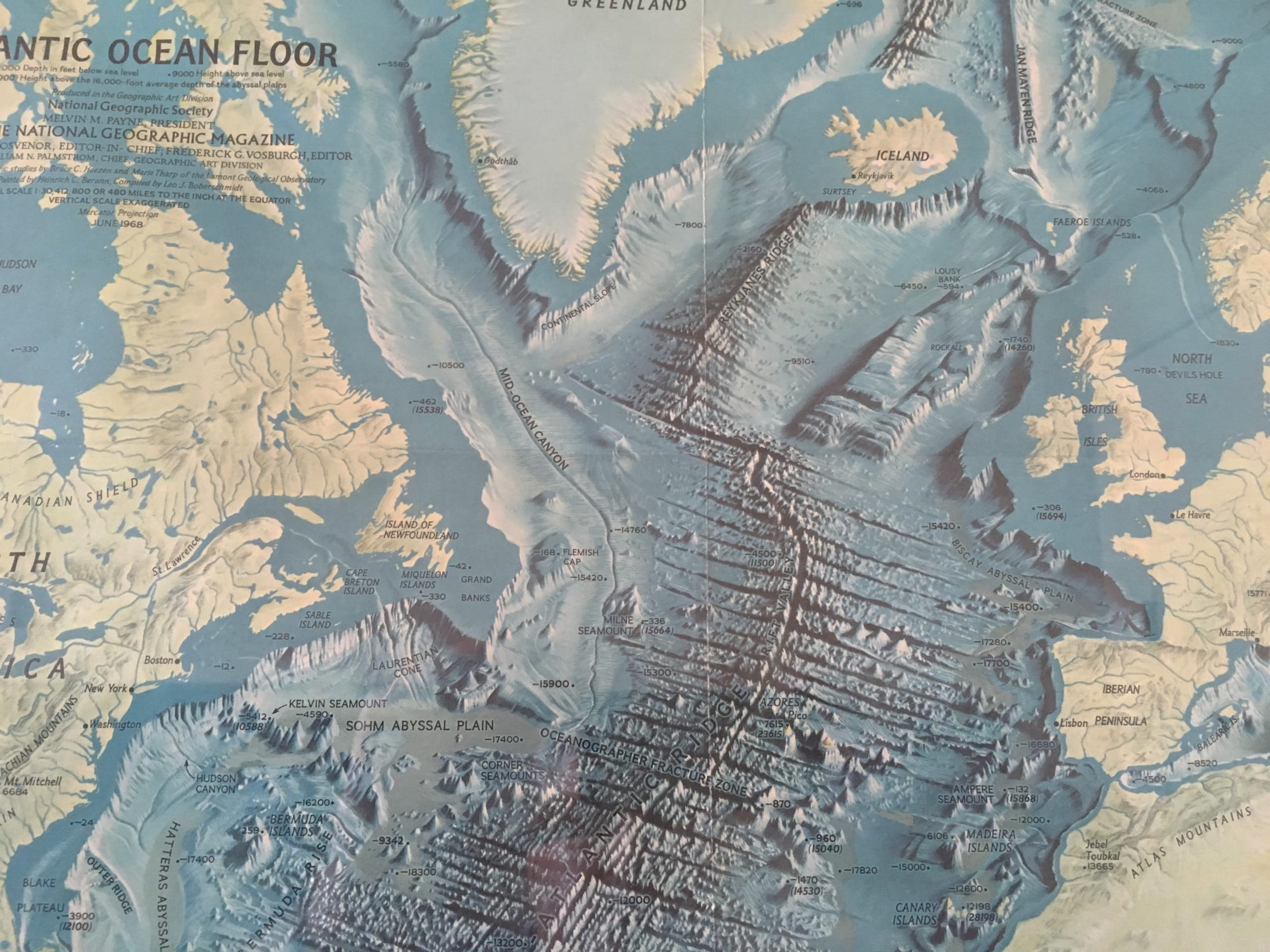 Reterritorialisation through migration in response to poor fishing years, 1930s-1940s
Seasonal migration within Newfoundland for forestry, seal hunting and construction
Trepassey
Longer-term migration to the ‘Boston States’
1954: Opening of the FPI fish processing plant

A new component in the Trepassey place-assemblage

Reterritorialised the local fishing assemblage
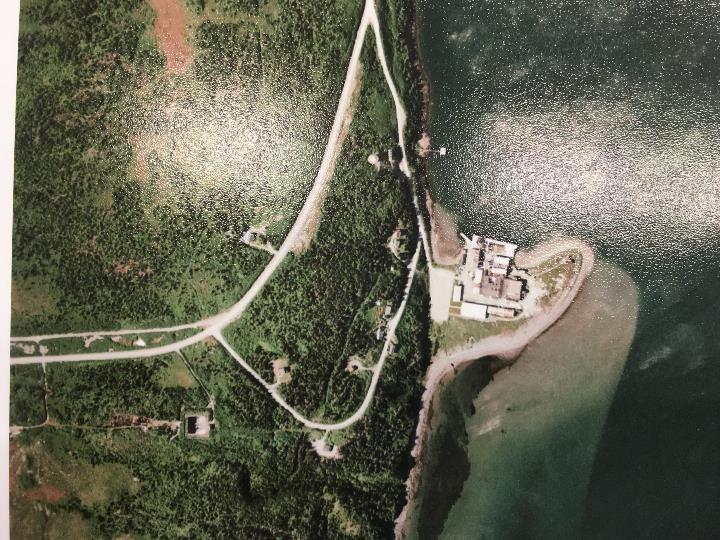 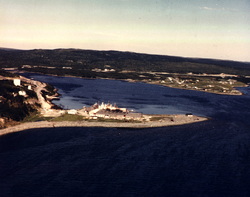 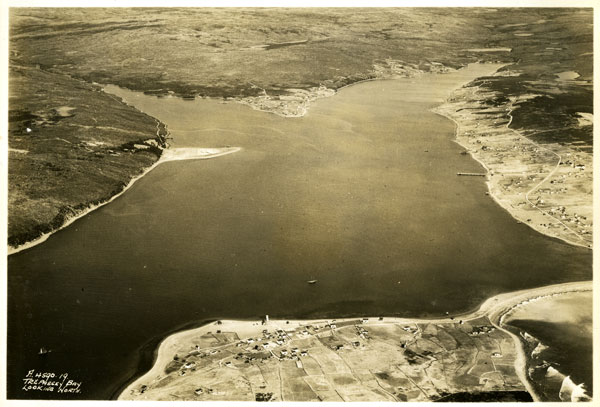 Spatial Reterritorialisation of the Trepassey Place Assemblage
Fish plant site
Decline of subsistence agriculture / foraging
New ferry service
Land no longer required for drying fish / landing boats
Fewer people working as fishermen in inshore waters
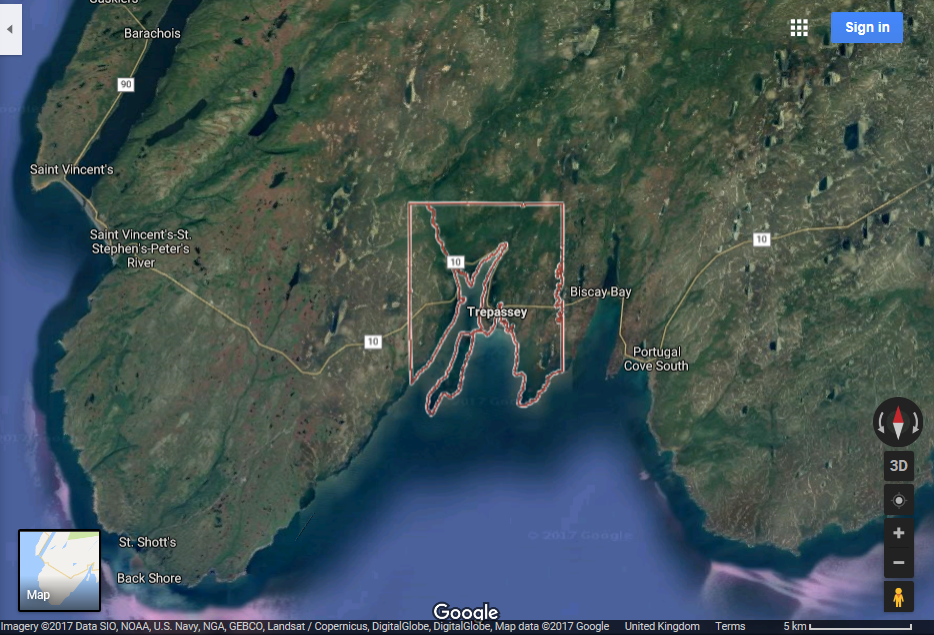 Spatial Reterritorialisation of the Trepassey place assemblage
Daily commuting to FPI plant
Relocated communities
The Drook
Long Beach
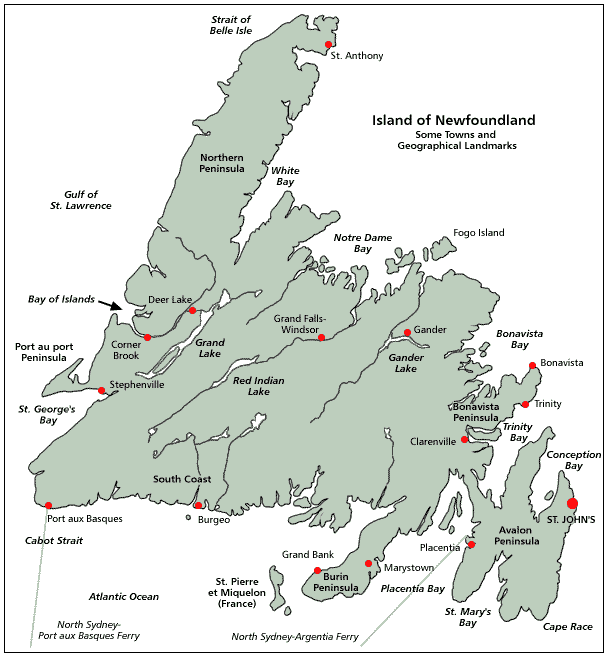 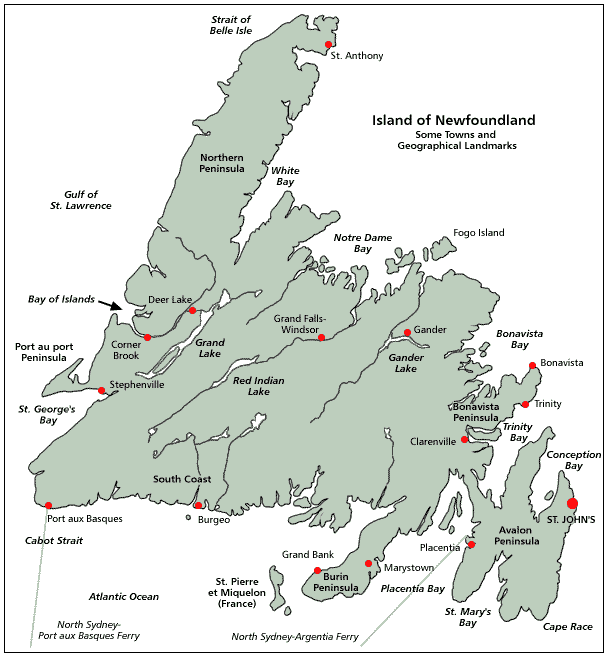 Relocation of outport communities to Trepassey 1960s
White Bay
Bar Haven
Merasheen Island
Trepassey
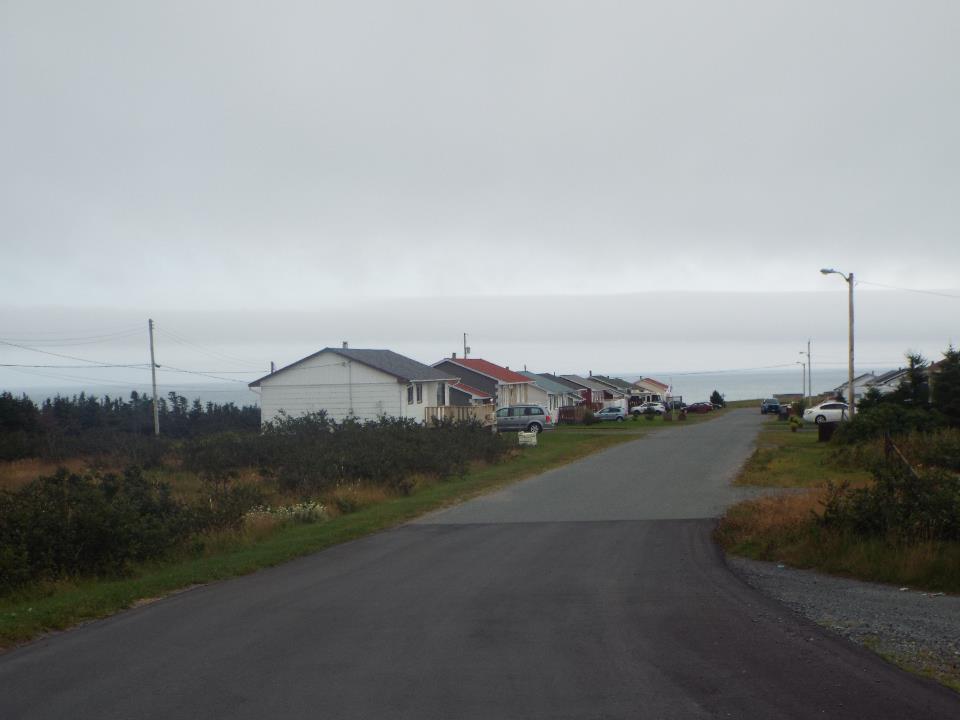 Reterritorialisation with new housing for in-migrants, 1960s
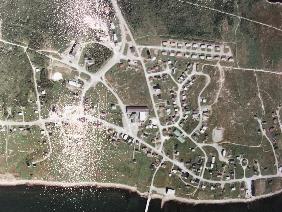 New services/facilities: Shops, taverns, night clubs, hardware store, drugstore, cinema, supermarket, service station, taxi service, ambulance service, off licences
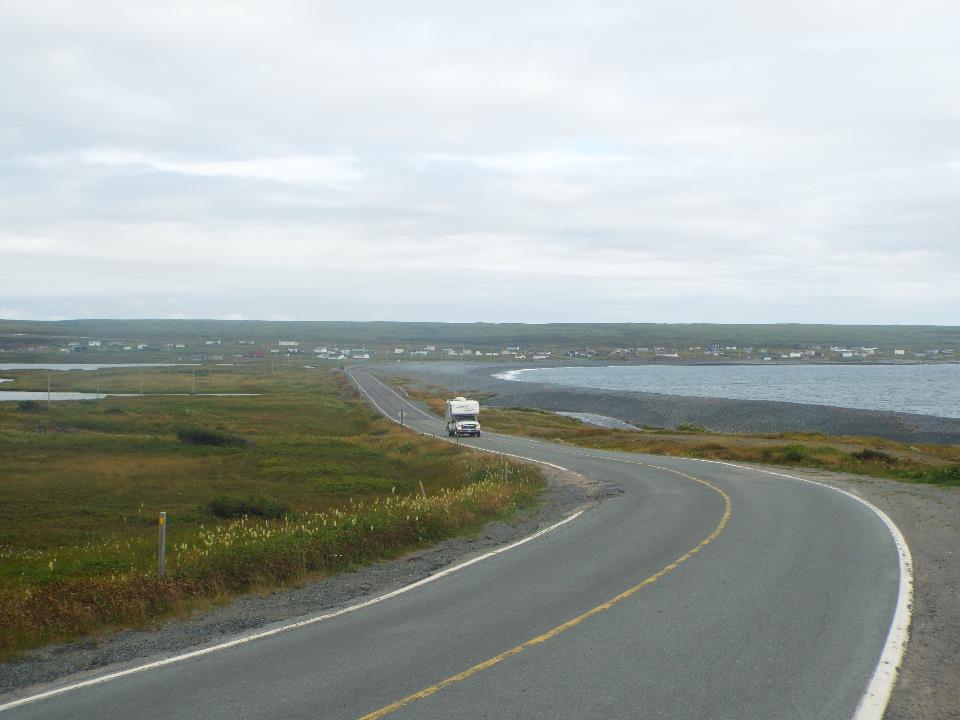 “The paved road was completed about 7 or 8 years ago … A lot of the young people go into St John’s for a drive [about 2½ hours] and do their shopping. They sometimes pick up their groceries but they certainly buy their clothes there. They probably go in about once every two weeks.”
Decks Awash (1981), Vol 10: Cape Race to St Vincents, p 19
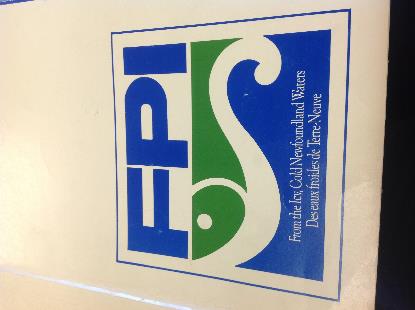 Attachment to the FPI corporate assemblage
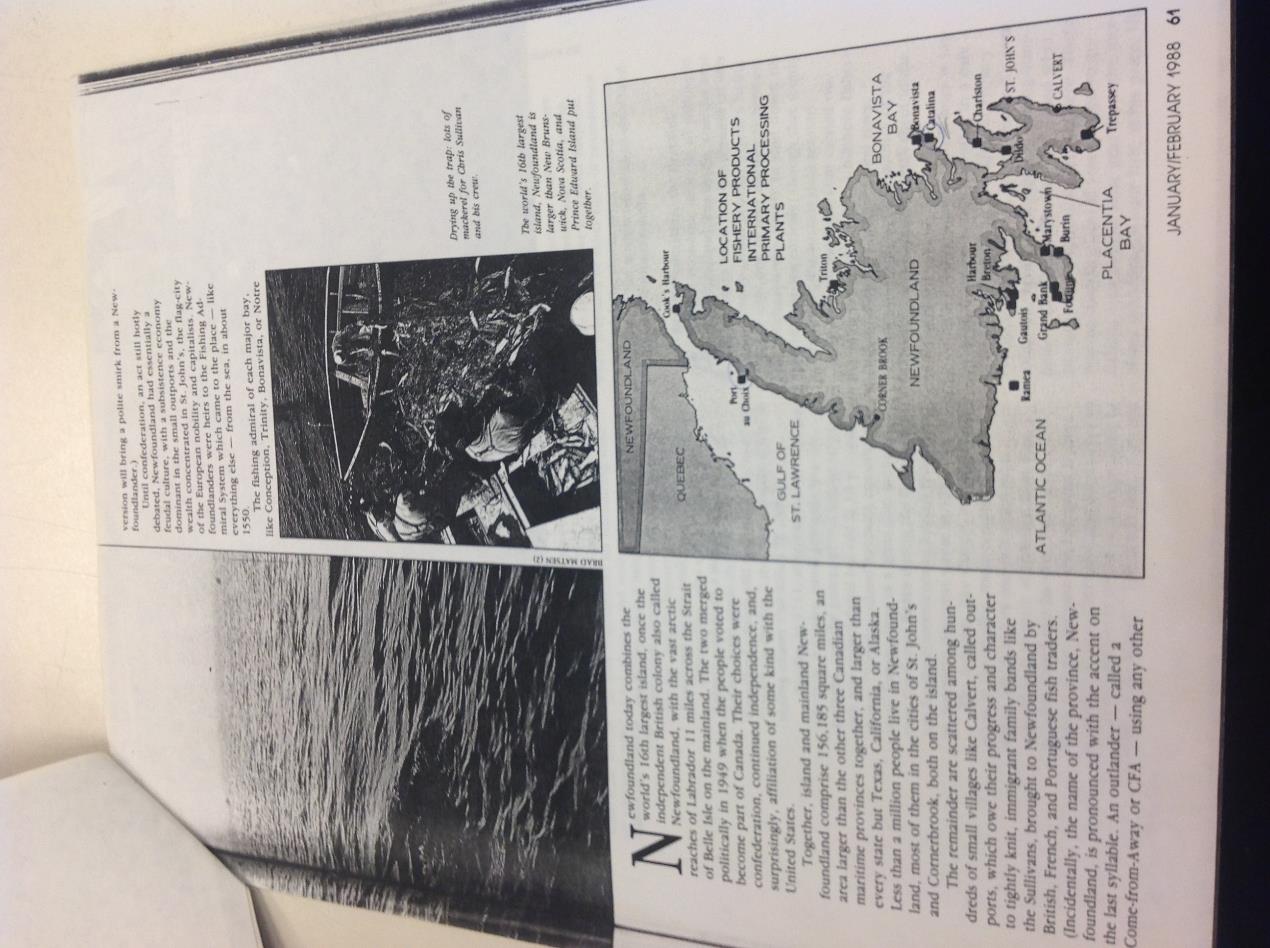 Exports to:
Mainland Canada
United States
Europe
Japan
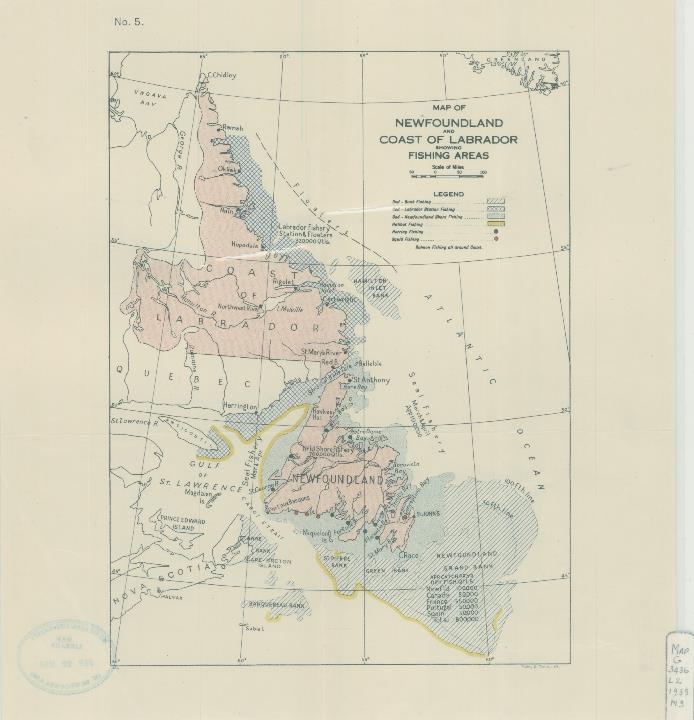 Deep-sea trawlers replaced inshore draggers and schooners
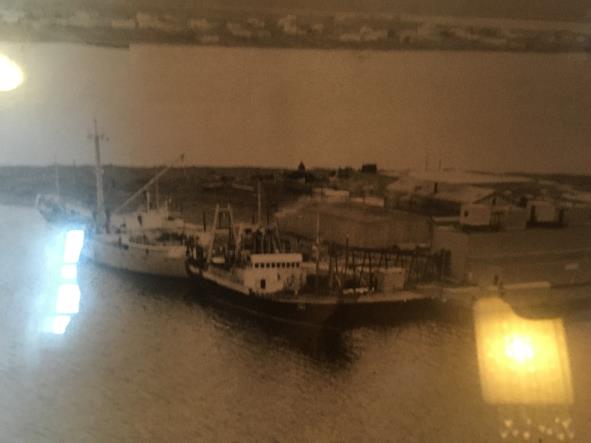 Reterritorialisation of fishing grounds to the Grand Banks
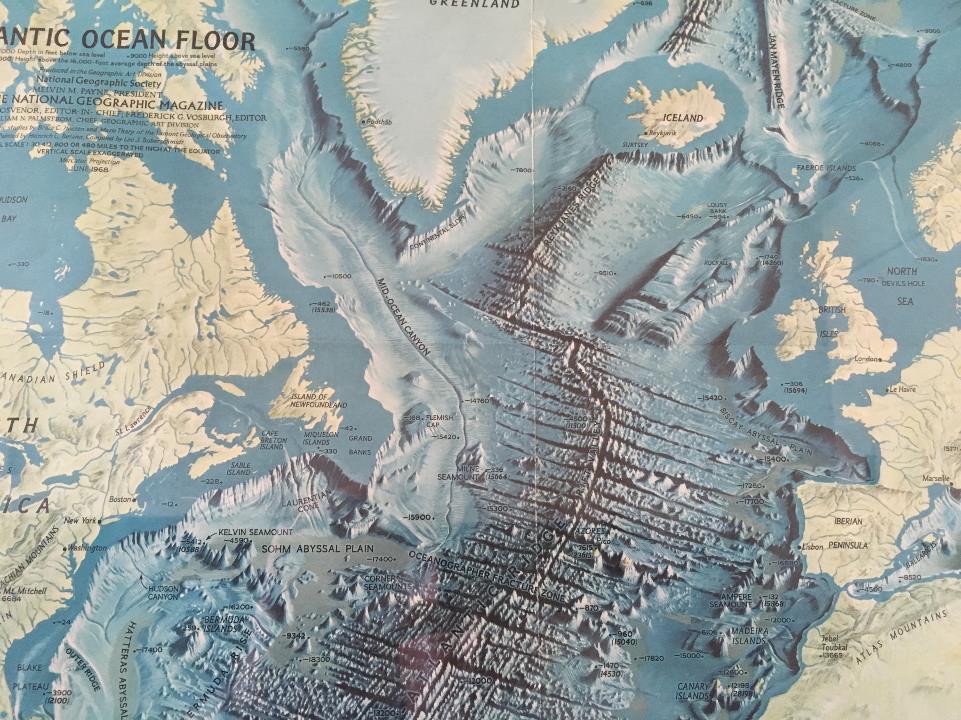 The Grand Banks and the Global Fisheries Assemblage
C16th-C19th
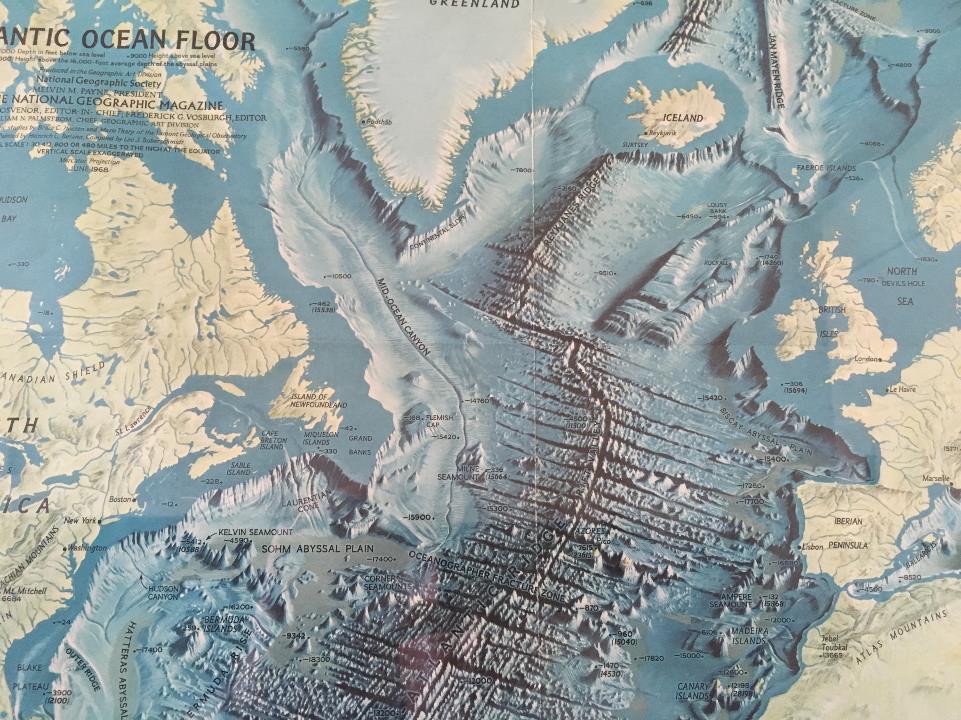 The Grand Banks and the Global Fisheries Assemblage
1980s
USSR
Faroe Islands
Iceland
Norway
Finland
Greenland
Britain
Denmark
Poland
Poland
East Germany
East Germany
Ireland
West Germany
Netherlands
Belguim
Canada
France
Spain
Portugal
USA
Bulgaria
Cyprus
Israel
Italy
Romania
South Korea
Japan
China
Cuba
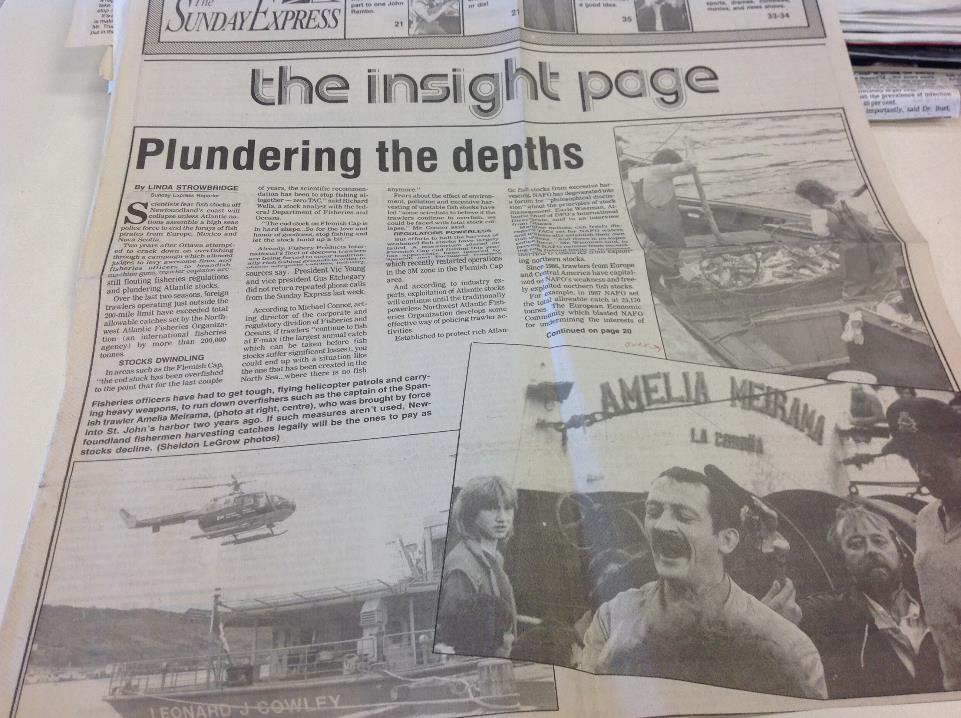 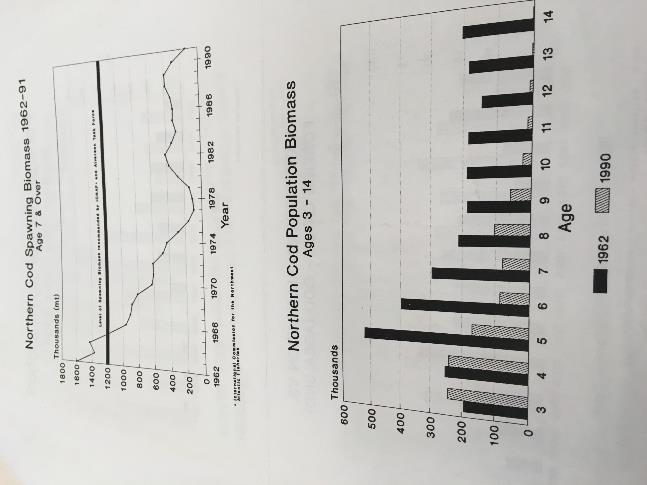 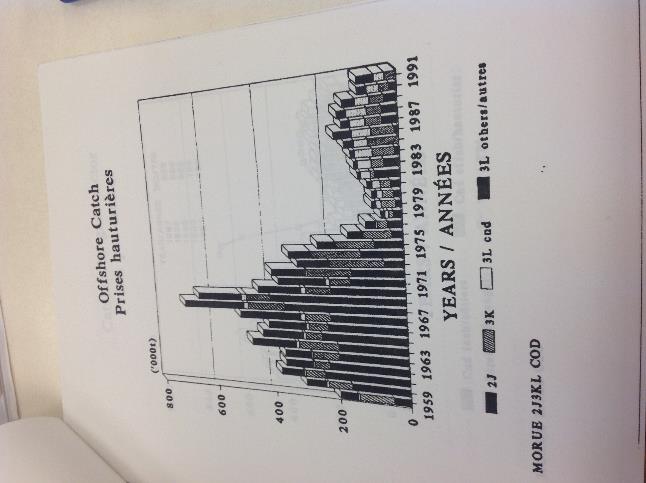 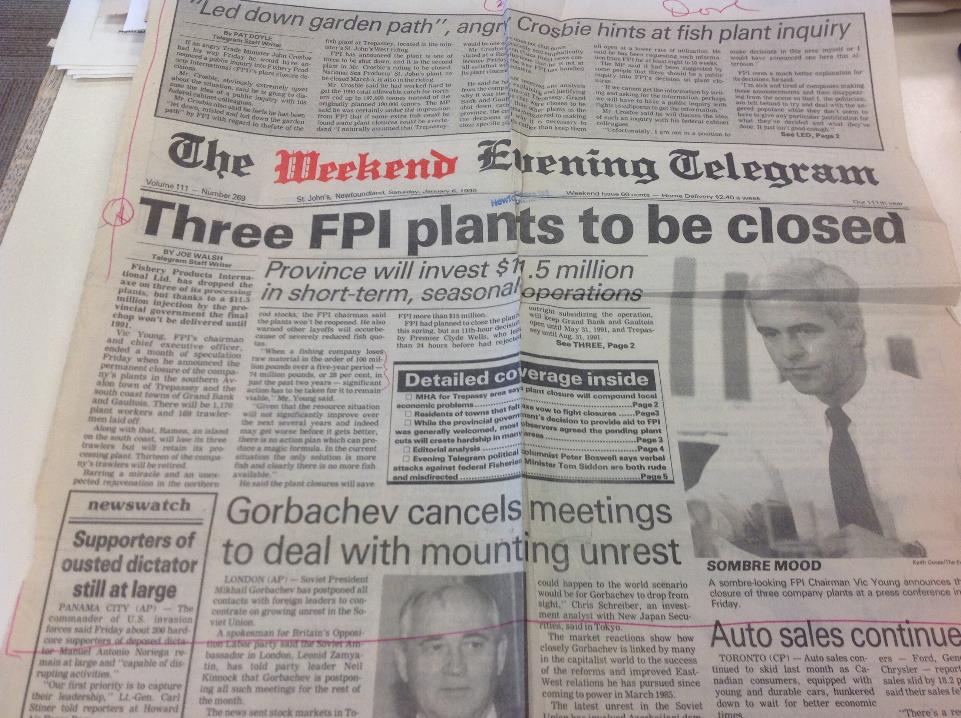 Closure of Trepassey FPI fish processing plant - September 1991
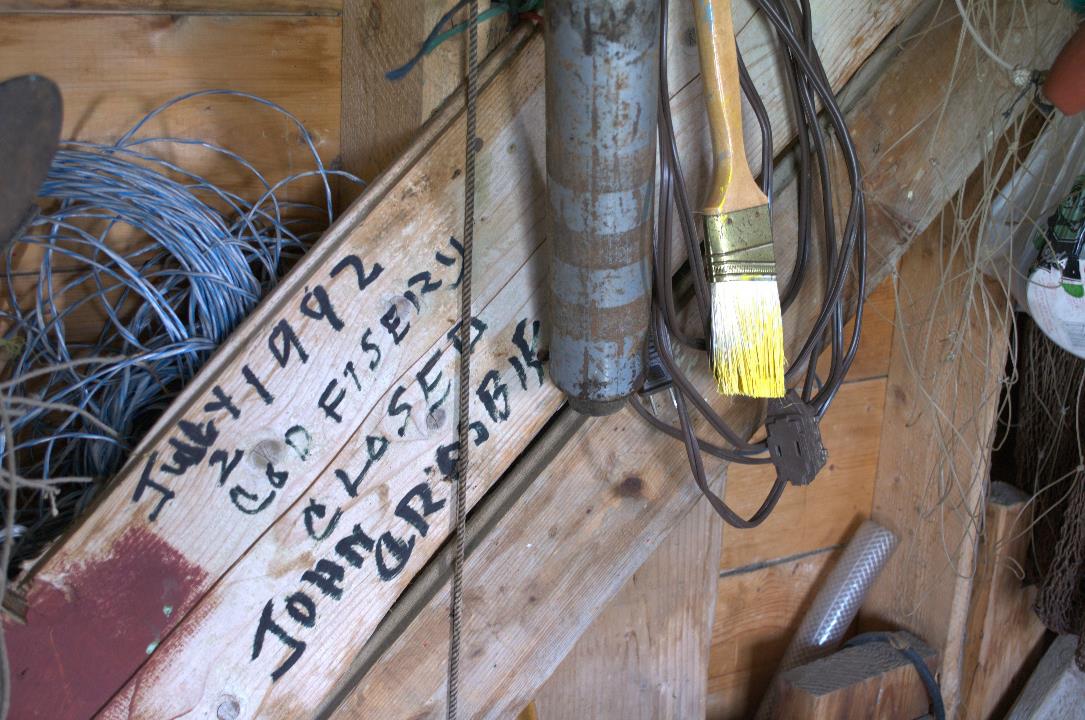 Moratorium on North Atlantic Cod Fishery introduced July 1992
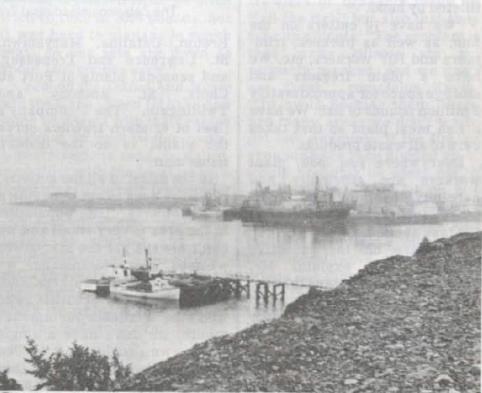 Fish and fish processing plant both removed as material components in the Trepassey place assemblage providing income and employment
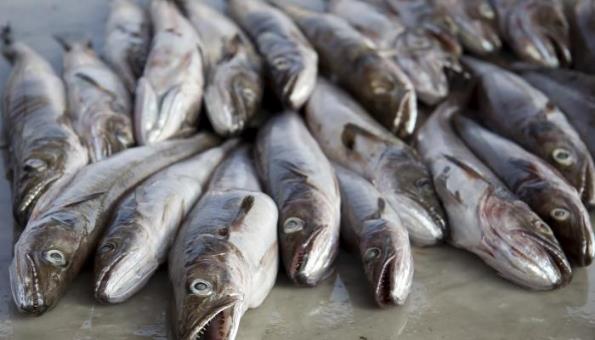 In 1989 the plant:
Employed over 700 people
Paid over C$13 million in wages
Contributed $500,000 to local economy in taxes and procurement from local suppliers
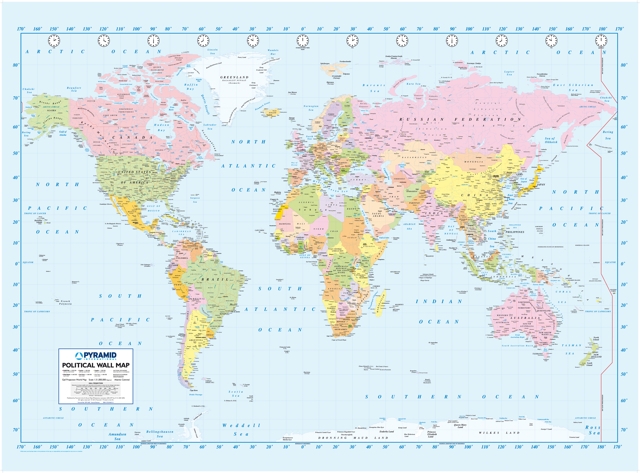 Deterritorialisation
Plant site sold to company in Italy
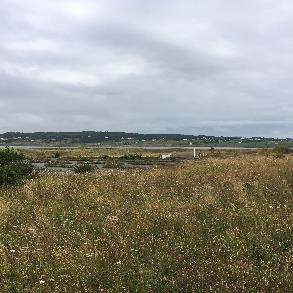 Plant site after demolition
Plant equipment dismantled and transported to Tanzania
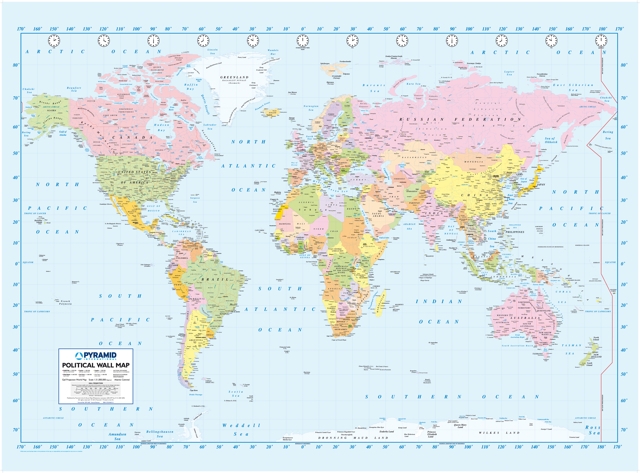 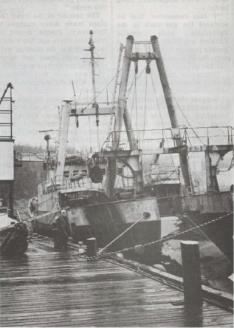 Deterritorialisation
Trawlers Zebulon, Zeven, Zory and Zweloo sold to Peru
Trawler Zinder sold to South Africa
Trawlers removed from Trepassey as material components but remain as expressive components in the names of meeting rooms in the community business centre
Deterritorialisation through migration
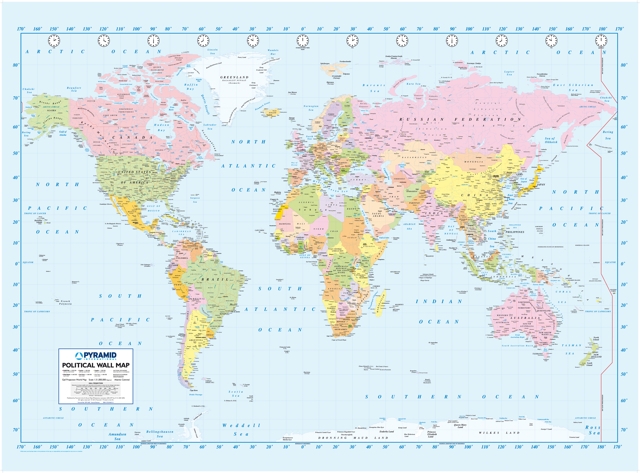 North Sea oil fields
Alberta (oil sands)
Labrador
British Columbia
Hibernia Field (oil)
Alberta (meat)
TREPASSEY
Ontario
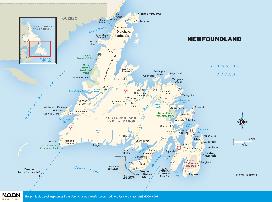 Various (merchant navy)
60% population decrease 1991-2016
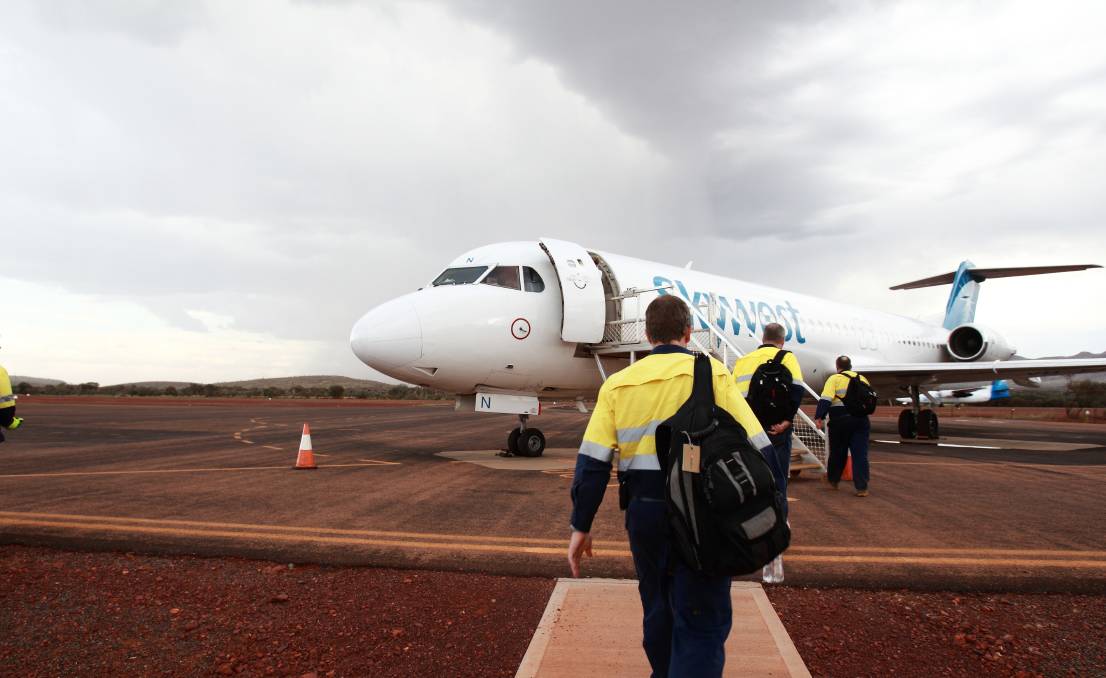 Reterritorialisation?
“He’s an off shore crane operator, okay, and making money like, you know, they would never make on the plant.  He’s been, like, to different parts of the world for training.  Me and him went to Scotland because when he training in the middle of there … Louis would never think about leaving Trepassey.  Never and he’s gone half a year.  You know, he works three weeks.  He’s off three weeks.”  
Trepassey Resident, Interview, Aug 2016

“A lot of people commute back and forth to work, like to the Canadian west and offshore and stuff like that, but they maintain their homes here.”
Development Officer, Interview, Aug 2016
Structural Reterritorialisation
Atlantic Fisheries Adjustment Programme
Trepassey Community Development Fund
Trepassey Management Corporation
Trepassey Task Force
Southern Avalon Development Association
Irish Loop Development Board
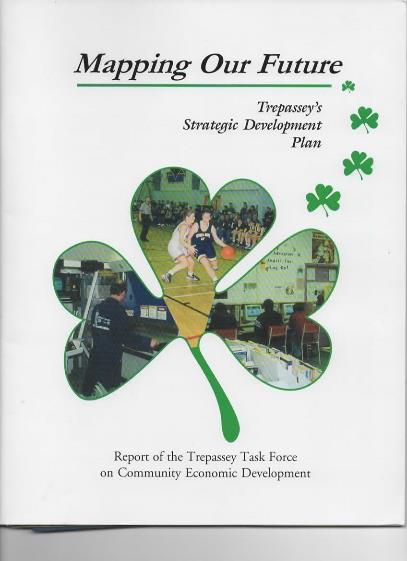 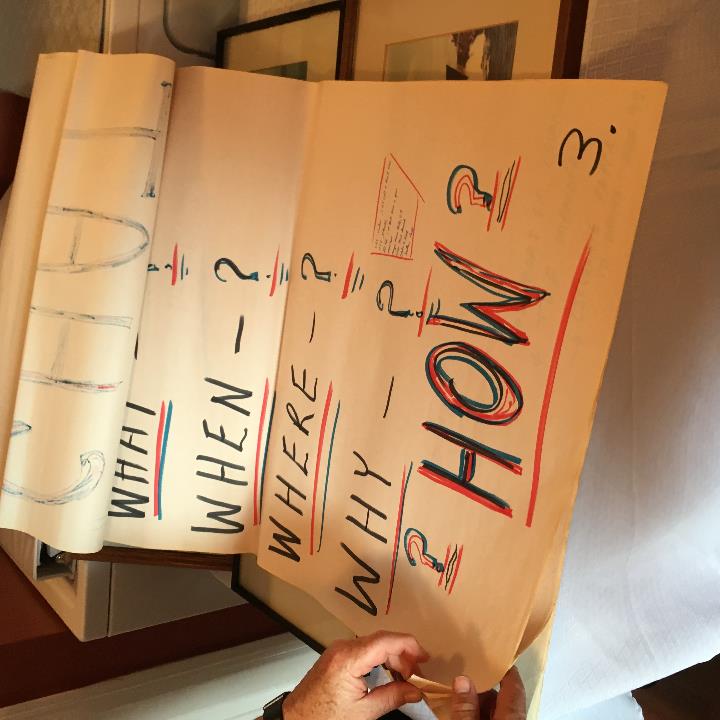 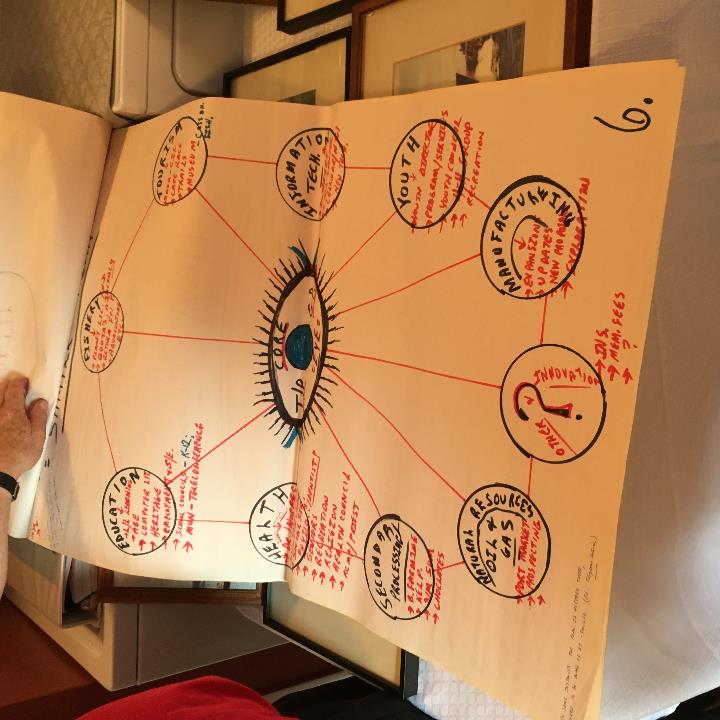 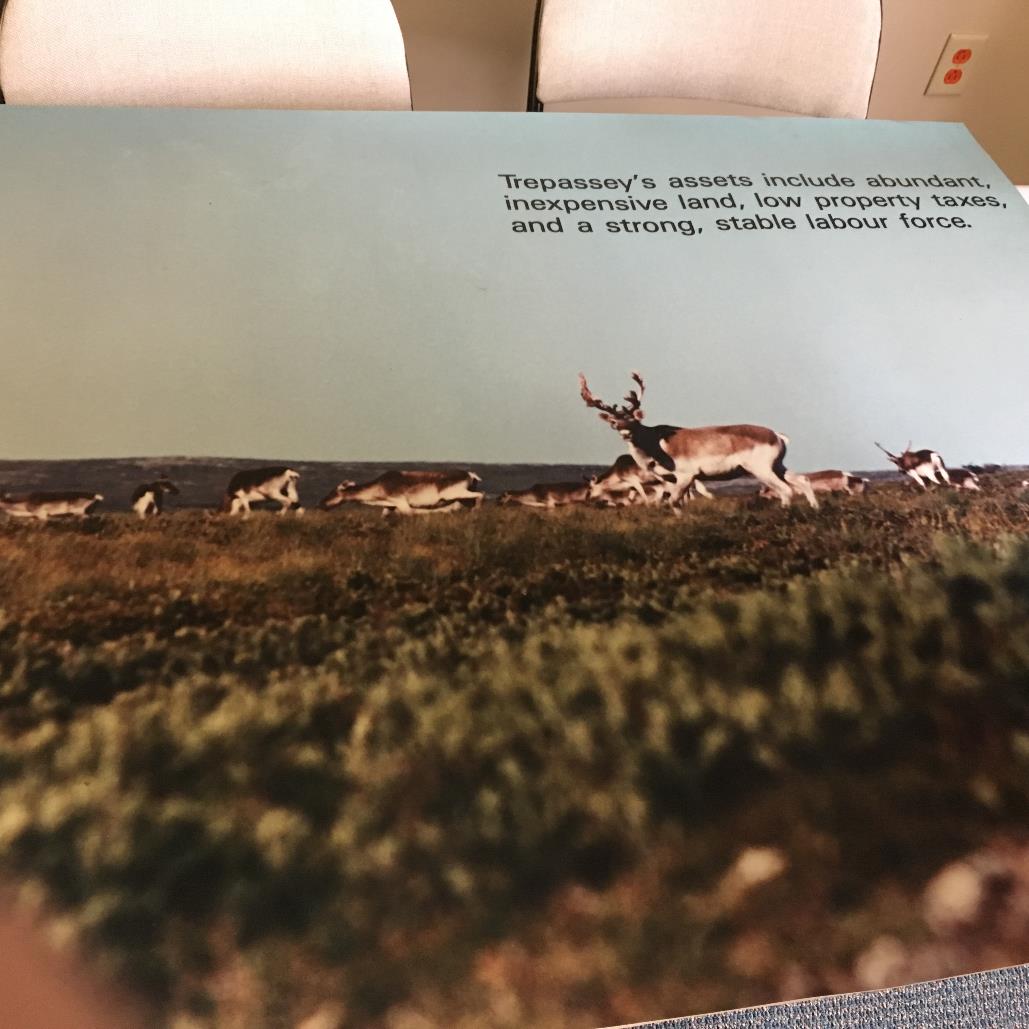 Mobilisation of material and expressive components of place to attract inward investment -
Iceberg Industries
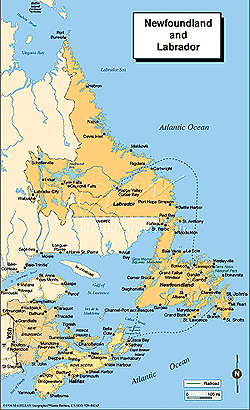 Bottled water from icebergs
Exports to US
Adapted barge Borelas II imported from New Orleans
30 employees
Business failed 2002
Twillingate
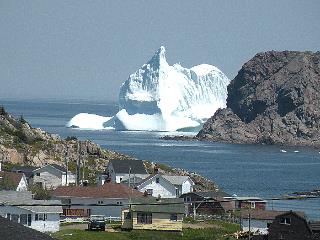 Trepassey
Water exported to US
Barge from New Orleans
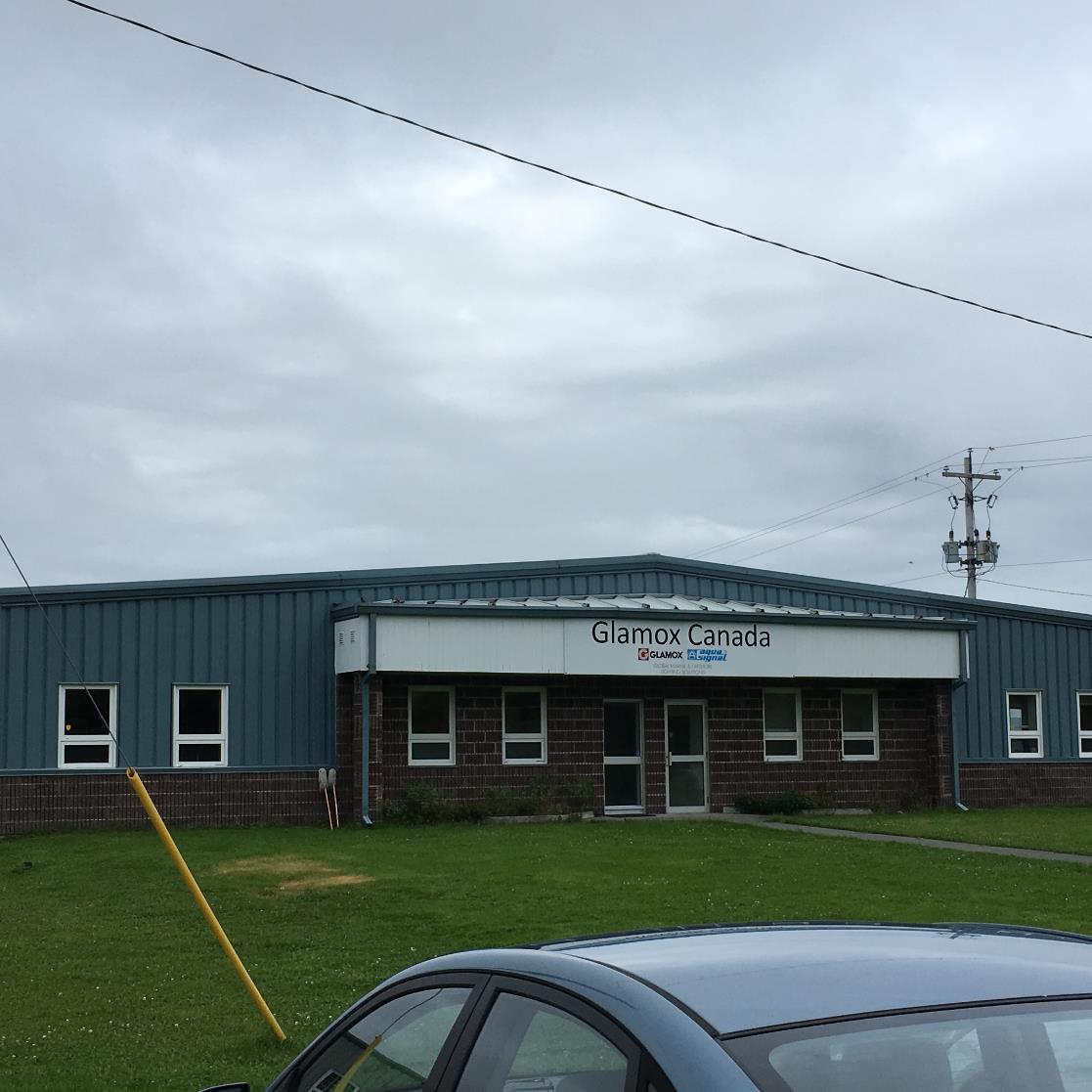 Glamox
Norwegian company
Manufacturing maritime lighting for oil rigs, cruise ships and naval ships
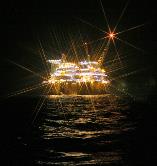 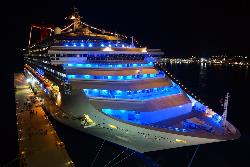 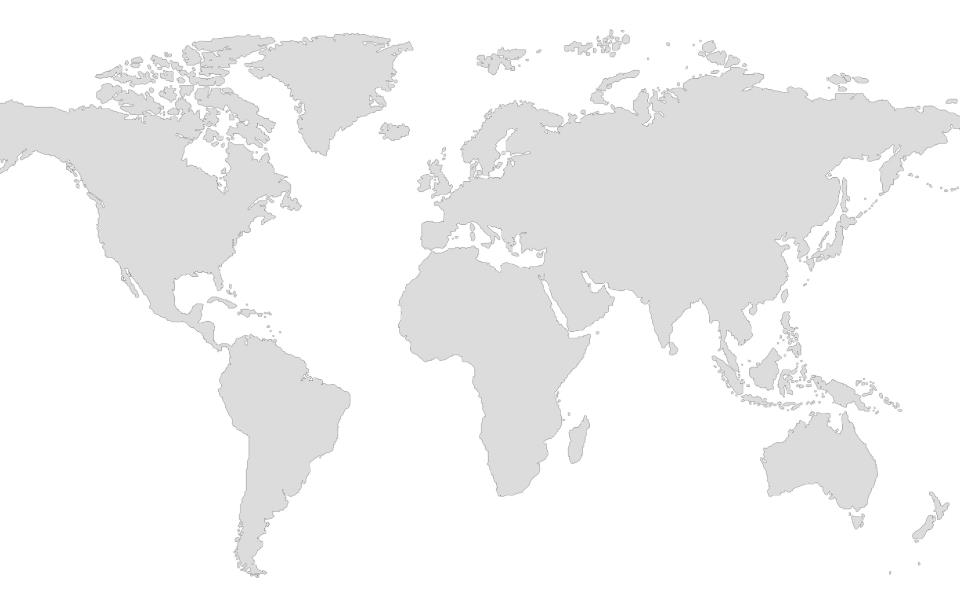 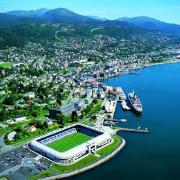 Glamox HQ
Molde, Norway
St John’s
Trepassey
California
Persian Gulf
EXPORTS FROM TREPASSEY FACTORY
Gulf of Mexico
Singapore
Glamox factories
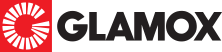 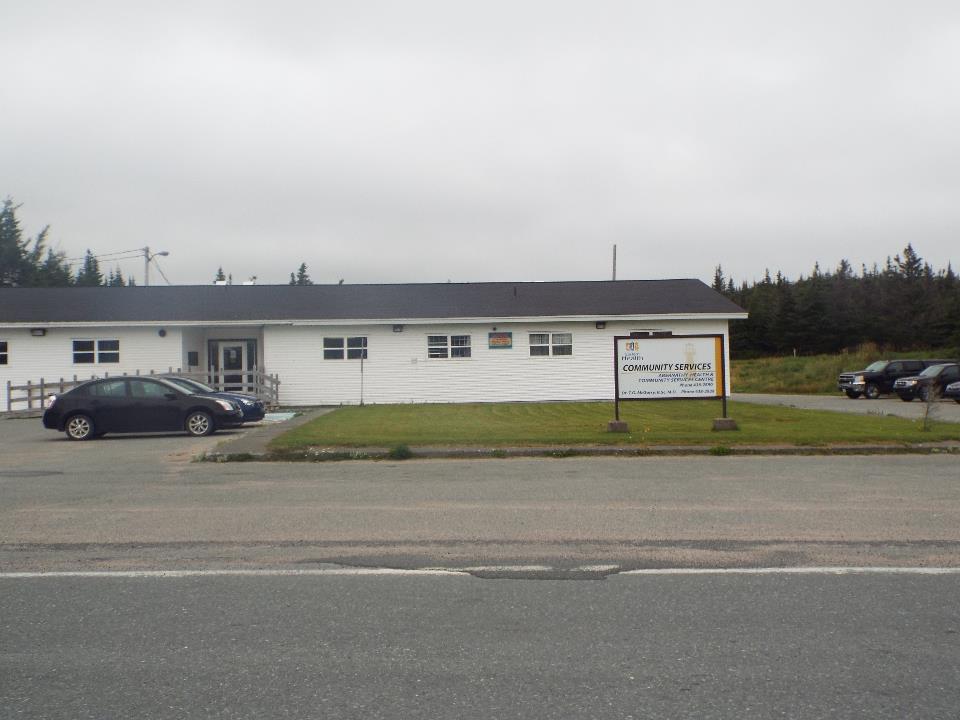 Demographic homogeneity
Reterritorialisation as a retirement community
Retirement migration from mainland Canada and USA
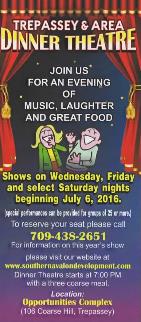 Summary
An assemblage approach can develop analysis of ‘place-making’ by emphasising:
The heterogenous components of a place and distributed agency
The shifting social and spatial territorialisation of a place
Interactions with other assemblages that impact on a place, including global connections
The dynamic, emergent qualities of places
The possibility spaces that capture the multiple future trajectories of a place
Sources:
Interviews and field observation in Trepassey, August 2016
Press cuttings, articles, photographs, maps and other documents held by Centre for Newfoundland Studies, Memorial University Newfoundland; MUN Map Library; Newfoundland Provincial Archives
Private archive of Mr Wilf Sutton
Canadian census data online
Encyclopedia of Newfoundland and Labrador
J Andrieux (2011) The Grand Banks: A Pictoral History
T Nemec (1972) The Origins and Development of Local Organization in Newfoundland Outport Communities: A Comparative Analysis of St Shotts and Trepassey
G Rose (2007) Cod: The Ecological History of the North Atlantic Fisheries
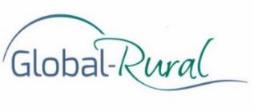 @globalrural
Presentation slides available at www.global-rural.org